Optics Measurements in the PSB
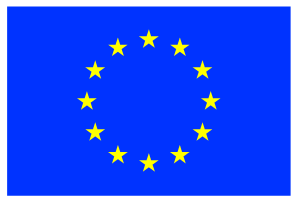 Meghan McAteer
1 July 2013
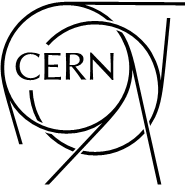 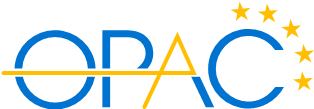 Contents
Part I: Linear optics from orbit response
Measurement method
Fit results with no constraints on parameters
Fit results with constraints 

Part II: Nonlinear optics from turn-by-turn trajectories
Results of initial measurements
Preparation for measurement campaign after LS1
Meghan McAteer
2
01/07/2013
Part I: 
Linear optics from orbit response
Meghan McAteer
3
01/07/2013
Linear Optics from Closed Orbits (LOCO)
Orbit response to dipole perturbations:
LOCO method of lattice calibration
Measure orbit response to each of j corrector dipoles at each of i BPMs
Define variable model parameters (quad tilts and strengths, BPM and dipole tilts and gains)
Fit for values of parameters that minimize difference between model and measured response
Meghan McAteer
4
01/07/2013
Application of LOCO in the PSB
Each ring has 13 corrector dipoles in each plane, 16 BPMs in each plane
Orbit response to all dipoles and dispersion were measured in all rings
Measurements were made from ~160 MeV to 1.4 GeV; analysis done only at 160 MeV so far
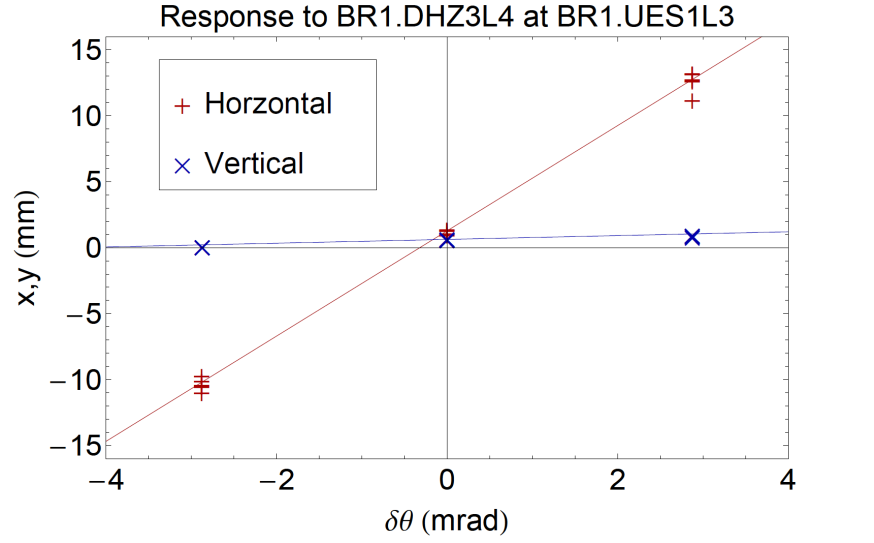 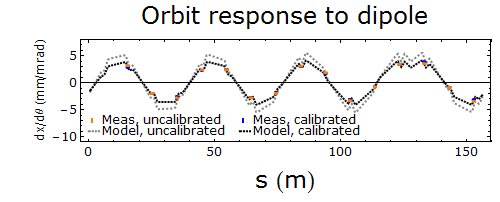 Example of measured and model orbit response to one dipole
Example of measured orbit response at one BPM
Meghan McAteer
5
30/06/2013
Fit #1:
LOCO results without parameter constraints
Simple least-squares fit finds solution with unreasonably large parameter deviations
Fit must be constrained in order to get realistic solution
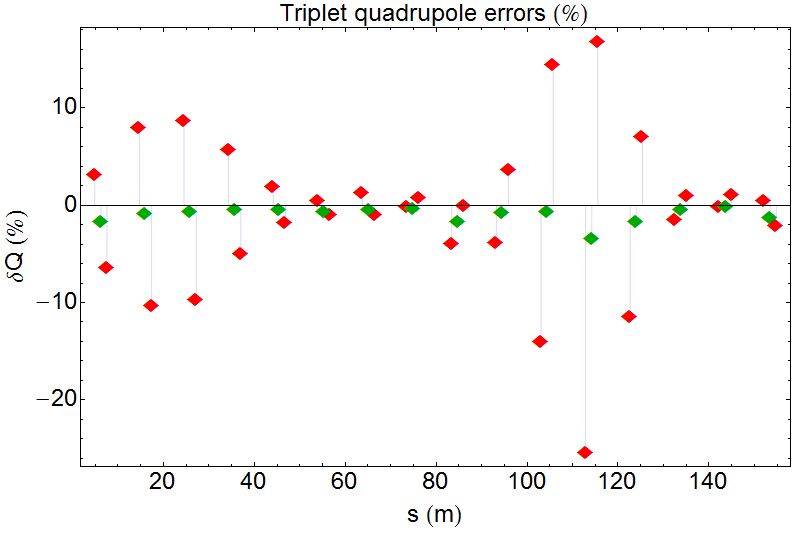 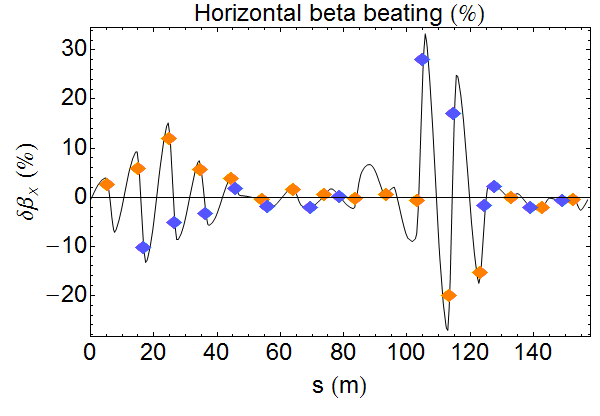 Quadrupole errors from unconstrained fit; 
errors are much too large to be realistic
Model beta beating with large quadrupole errors from unconstrained fit
Meghan McAteer
6
30/06/2013
Why does LOCO fitting in the PSB require  	constraints on parameters?
Phase advance between periods is ≈ 90⁰ in both planes
Orbit response propagates at betatron frequency, beta beating at two times betatron frequency
MADX simulation shows how changing two quadrupole magnets can leave orbit response virtually unchanged (measurement resolution is ~0.02 mm/mrad) while causing large beta distortion
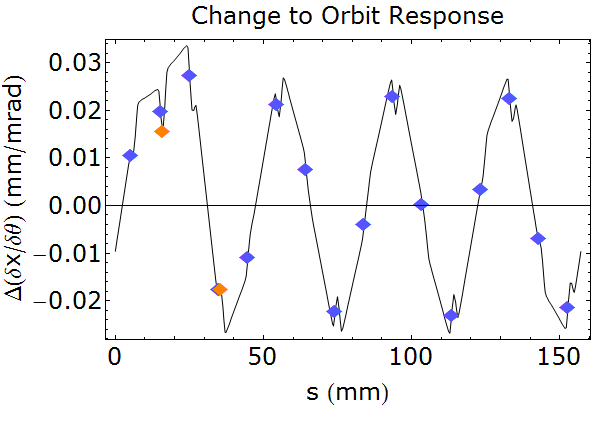 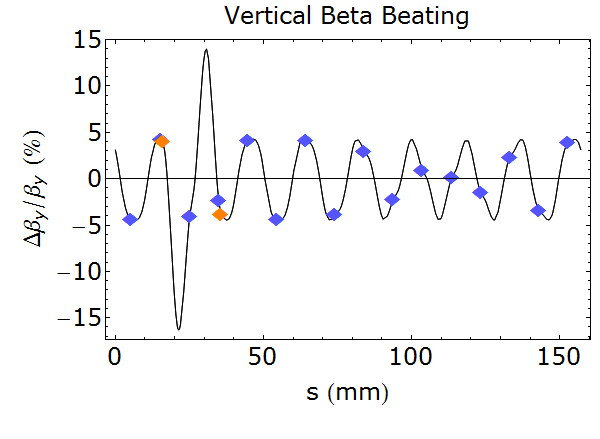 ΔK1L(QDE2)≈ +13%
ΔK1L(QDE2)≈ +13%
ΔK1L(QDE4)≈ -11%
ΔK1L(QDE4)≈ -11%
Meghan McAteer
7
01/07/2013
Constraints on least squares fit
An extra term in the penalty function limits excursion of parameters on each iteration
Combined effects of highly correlated parameters such as adjacent quadrupoles can also be constrained in this way
Change to qth fit parameter
Penalty for qth fit parameter
Meghan McAteer
8
01/07/2013
Fit #2:
	LOCO results with constraints on individual 	parameters
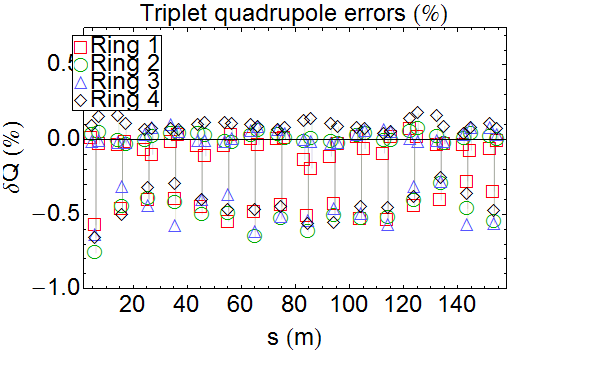 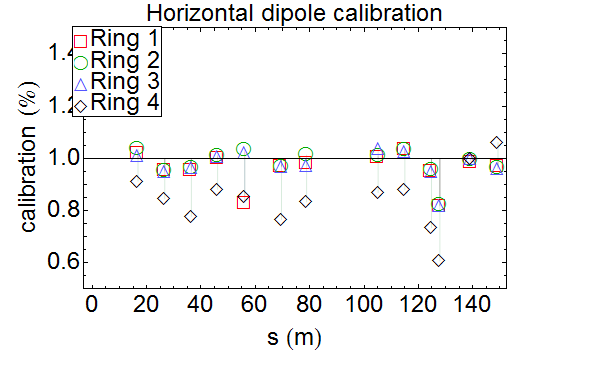 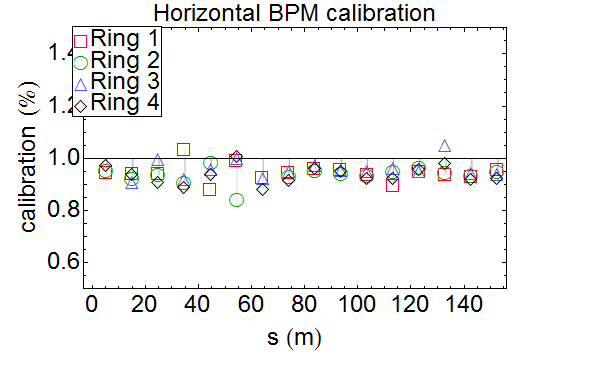 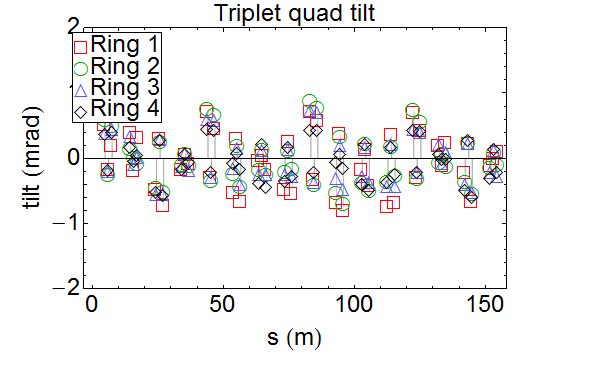 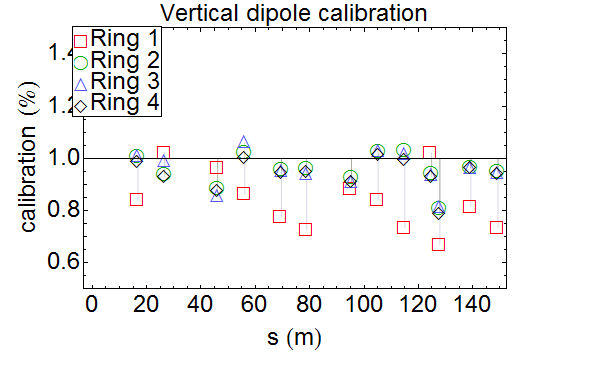 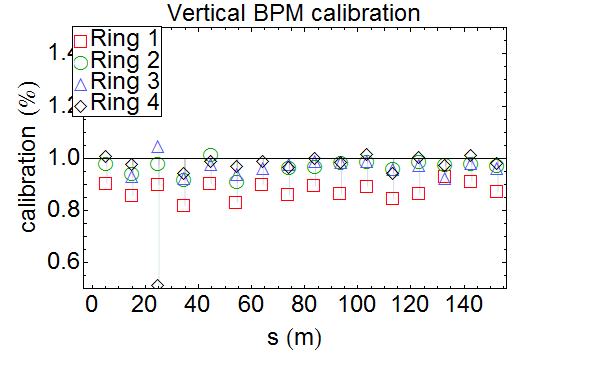 Quad strength and tilt, and dipole and BPM calibration, for all four rings
Meghan McAteer
9
29/06/2013
Fit #2:
	LOCO results with constraints on individual 	parameters
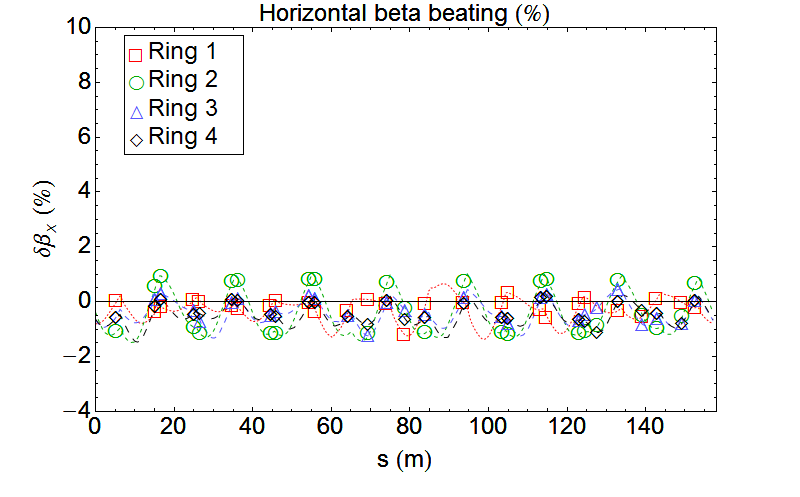 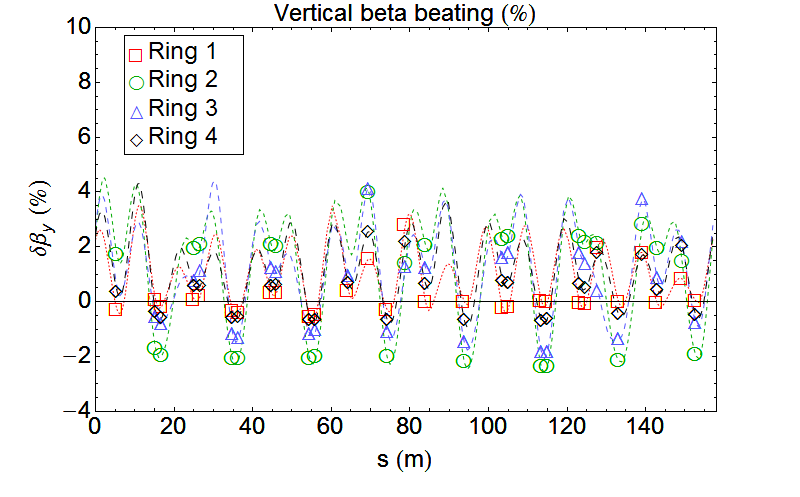 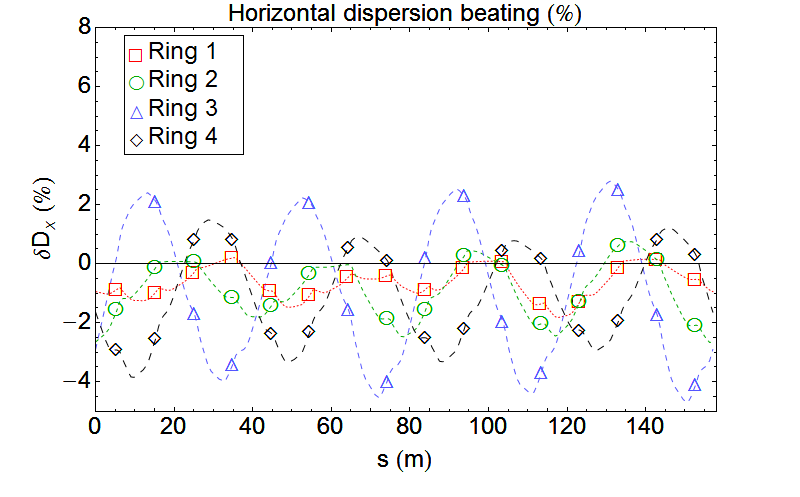 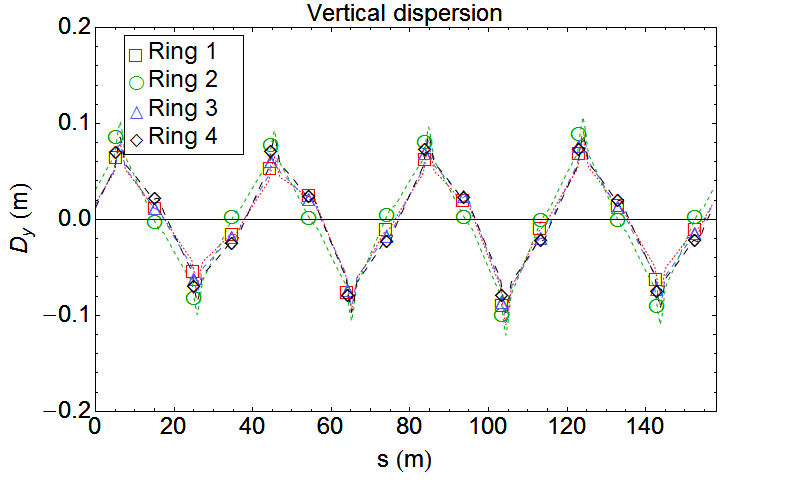 Optics from calibrated MADX model for all four rings
Meghan McAteer
10
01/07/2013
Fit #3:
Constrained fit with survey alignment
New survey results for quads, bends, BPMs recently became available
MADX model with alignment errors reproduces off-diagonal measurements quite well
Signs of alignment offsets and tilt, lattice skew elements used in this model still need to be verified
Variable parameters for new LOCO fit:
Quad K1 error
Bending magnet K1 component
Dipole corrector gain and tilt (no dipole tilt survey data available)
BPM gain
New fit includes constraints to limit the difference between adjacent parameter changes
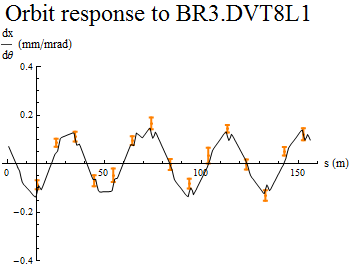 Measured and calibrated model 
x response to vertical dipole
Measured and calibrated model 
y response to horizontal dipole
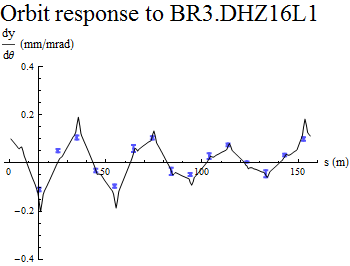 Meghan McAteer
11
01/07/2013
Fit #3:
	Focusing errors from constrained fit with 	survey alignment
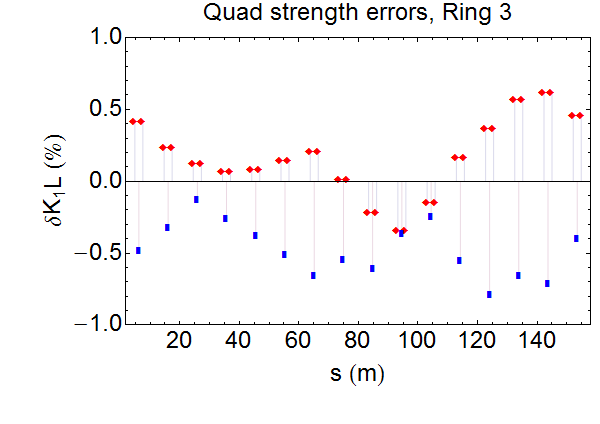 Bend K1 component is close to the range expected from orbit deviation through magnets
Quad K1 errors are larger than expected to be caused by orbit deviation
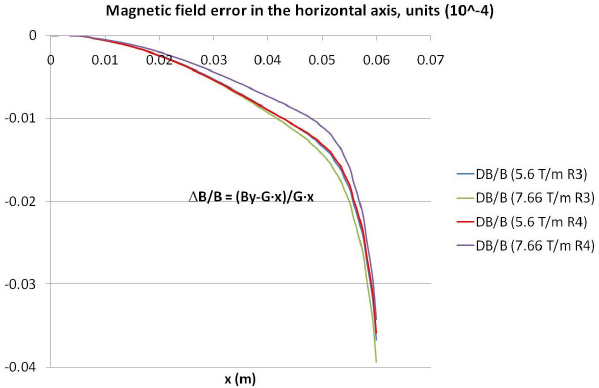 Quadrupole magnet field
(images from M. Giovannozzi, 2010 Chamonix workshop)
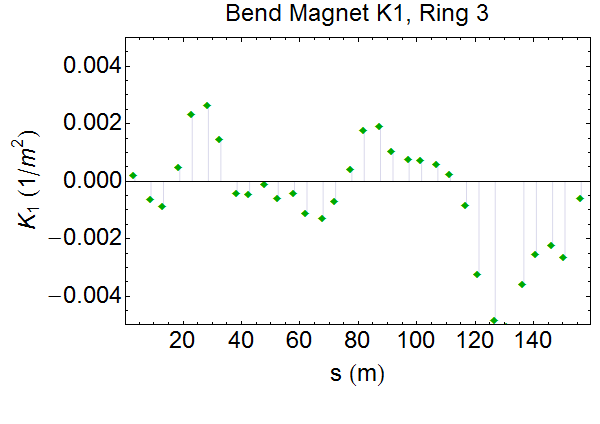 Bend magnet field
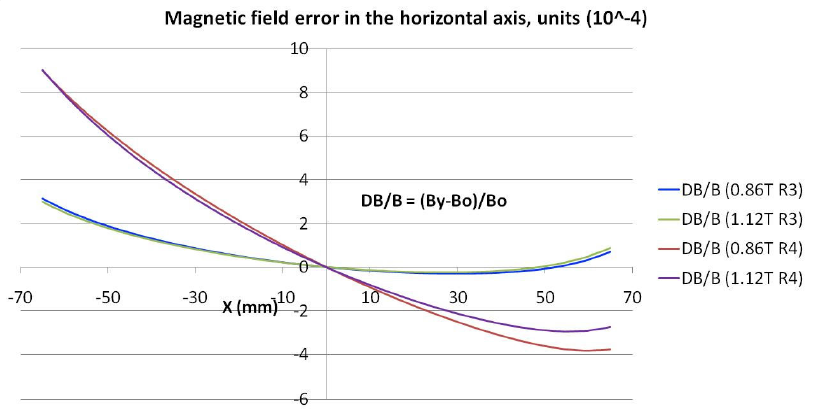 Meghan McAteer
12
01/07/2013
Fit #3:
	Dipole and BPM errors from constrained fit 	with survey alignment
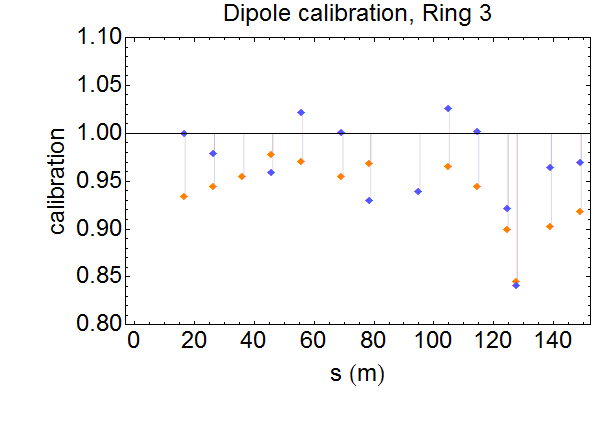 BPM calibrations are ~93% to 98%
Corrector dipole calibrations are ~90% to 103%
Corrector dipole tilts are ~ -20 to +20 mrads
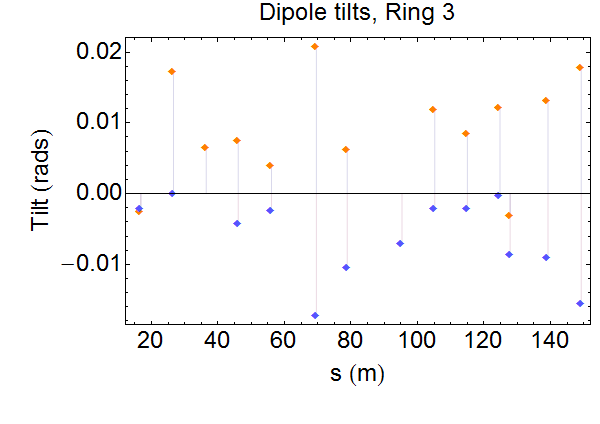 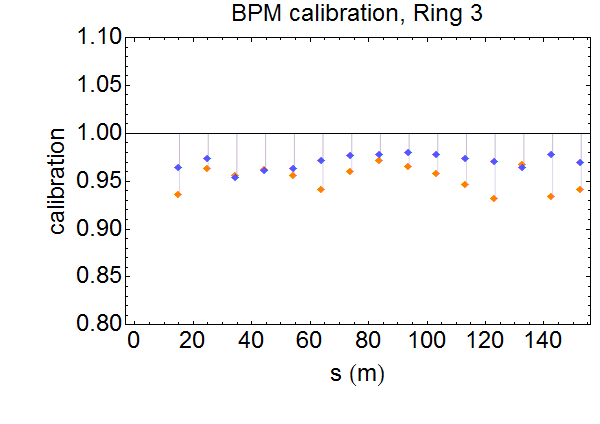 Meghan McAteer
13
01/07/2013
Fit #3:
	Calibrated model optics from fit with 	survey alignment
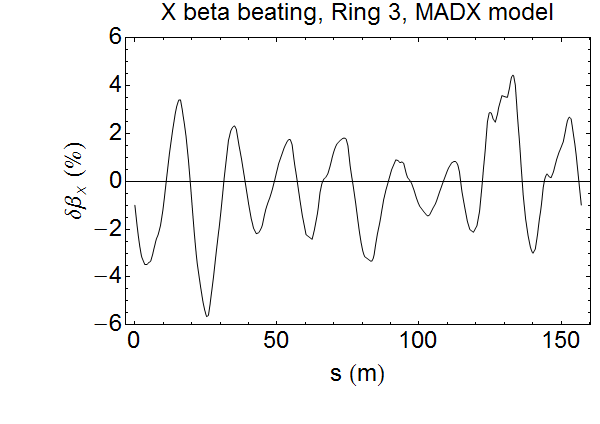 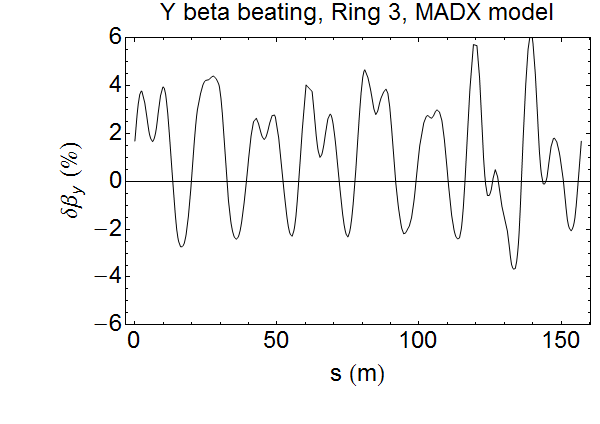 Beta beating ~10% peak-to-peak in both planes
Good agreement between measured and model dispersion despite no coupling parameters in fit
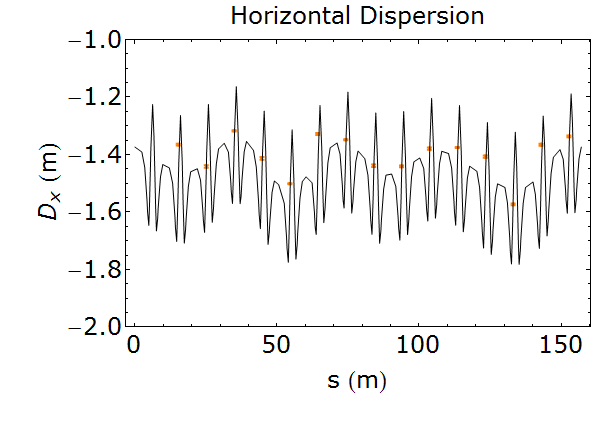 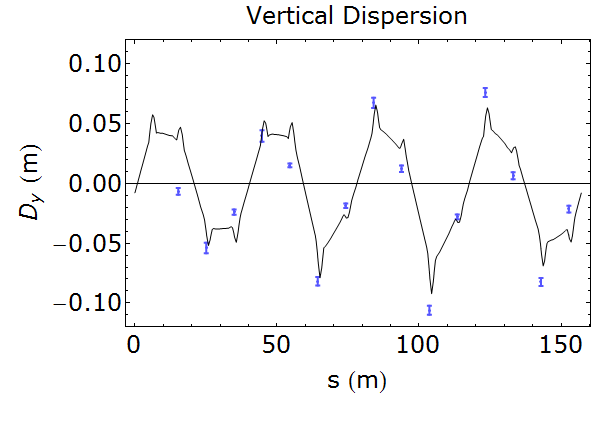 Meghan McAteer
14
01/07/2013
Part II: 
Nonlinear optics from turn-by-turn trajectories
Meghan McAteer
15
01/07/2013
Nonlinear optics from turn-by-turn 	measurements
Beam trajectory measurements will be used to determine higher-order resonance driving terms
Tests were performed before LS1, and full measurement campaign will be carried out after LS1
Trials of turn-by-turn acquisition were done on high-intensity H=1 cycles, using three available BPMs
Tune kicker and AC dipole were investigated for exciting large transverse oscillations
Meghan McAteer
16
01/07/2013
Turn-by-turn measurements:	
	Free oscillations with tune kicker
Tune kicker set to 2 kV (using max of 5kV risks causing equipment failure)
Chromaticity was corrected in one plane at a time
Position resolution ~0.1 mm
Oscillation amplitude 1 mm peak-to-peak
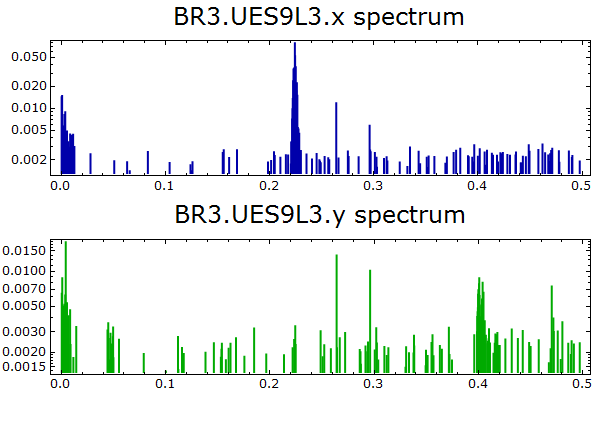 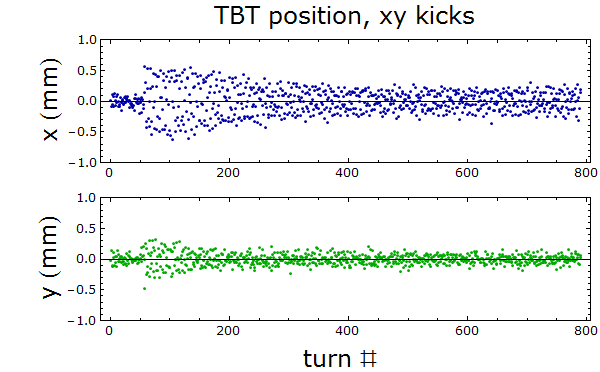 Meghan McAteer
17
01/07/2013
Turn-by-turn measurements:
	Driving with AC dipole
Transverse damper configured to drive beam at a fixed frequency
0.6 volts used on plates; signal saturated at higher voltage
Qx=4.2481, Qy=4.3542; driven Qx=.2475, Qy=.3535
Maximum oscillation amplitude ~2mm peak-to-peak
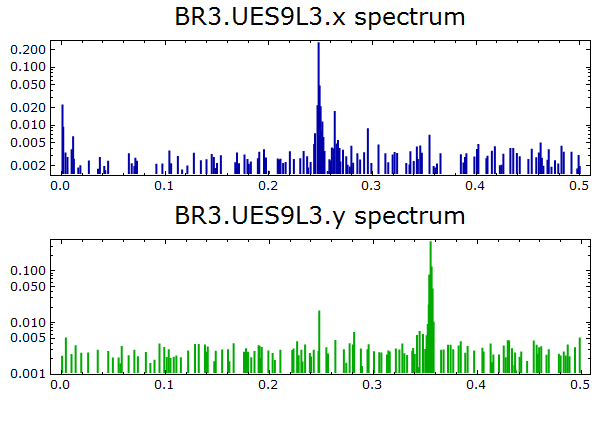 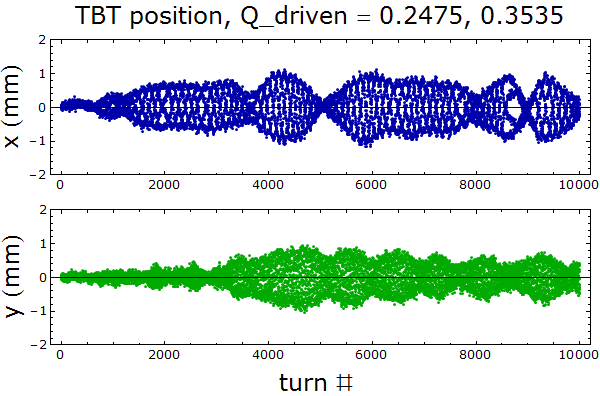 Meghan McAteer
18
01/07/2013
Preparation for turn-by-turn measurement 	campaign after LS1
Questions to be addressed via simulations:
What size kick is required to see higher-order resonance lines (from both tune kicker and AC dipole)? 
What causes irregular envelope shape of driven oscillations? (Kick too small? Tune varying slightly?)
Other questions:
Can we use a different working point (away from 90⁰ phase advance between BPMs) for improved measurement precision?
How can we produce a large enough angular kick from tune kicker and from AC dipole?
Meghan McAteer
19
01/07/2013
Thank you for your attention!
Acknowledgements:
Jeroen Belleman
Christian Carli
Alan Findlay
Bettina Mikulec
Rogelio Tomás
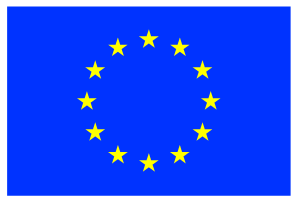 This research project has been supported by a Marie Curie Early Initial Training Network Fellowship of the European Community’s Seventh Framework Programme under contract number (PITN-GA-2011-289485-OPAC).
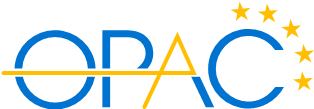 Meghan McAteer
20
01/07/2013